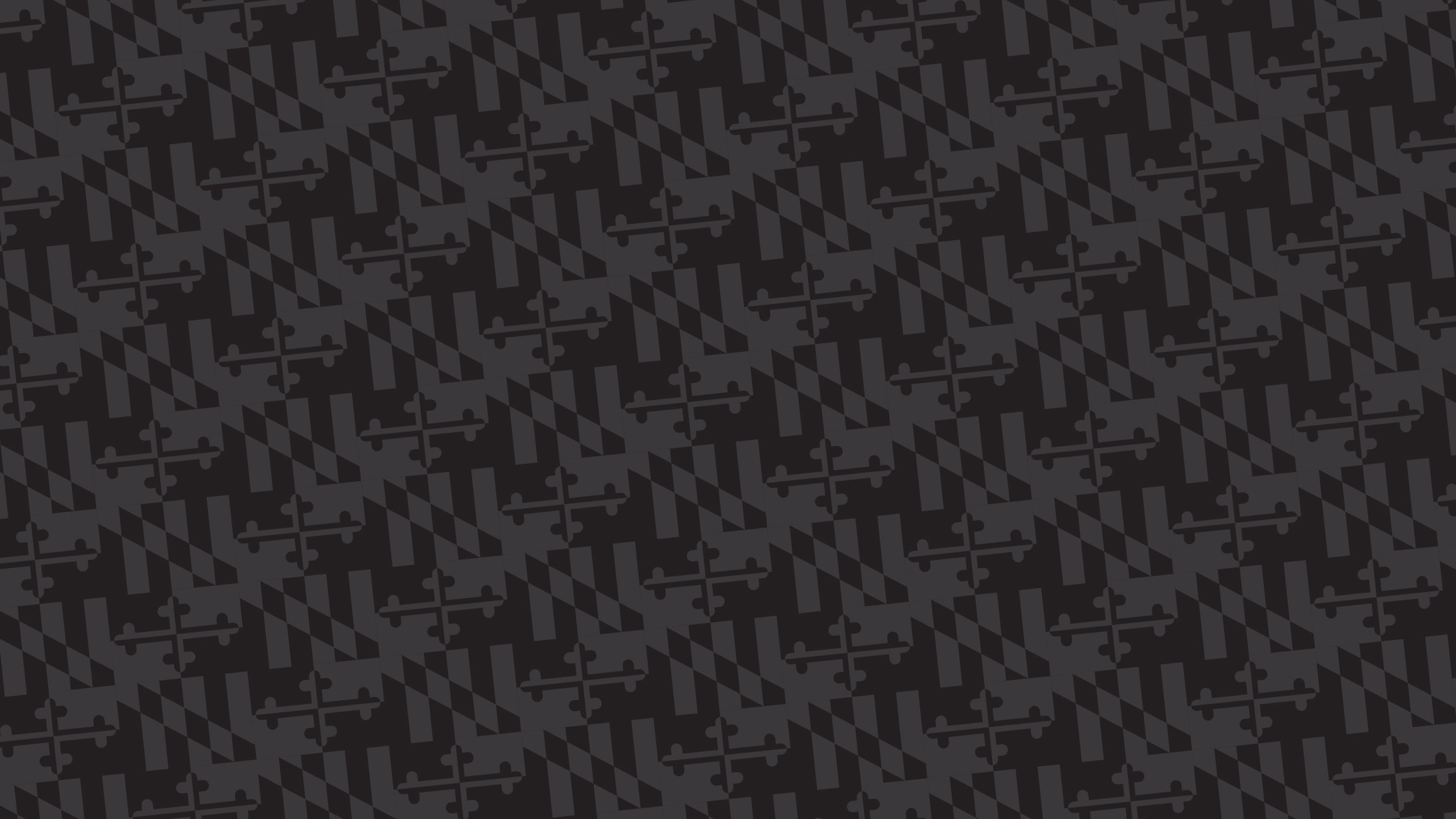 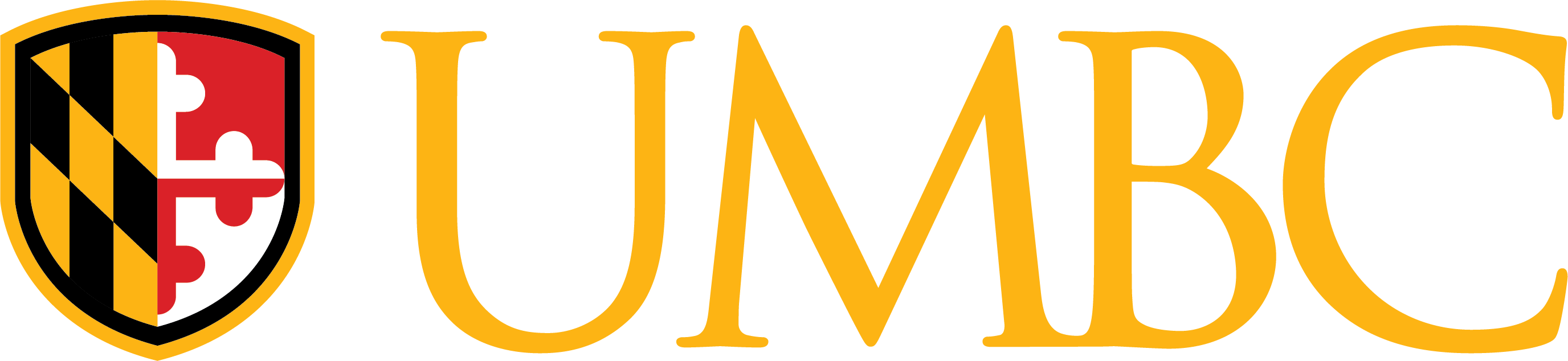 TITLE
Full Name
Mentor: 
April 10, 2024
Undergraduate Research and Creative Achievement Day
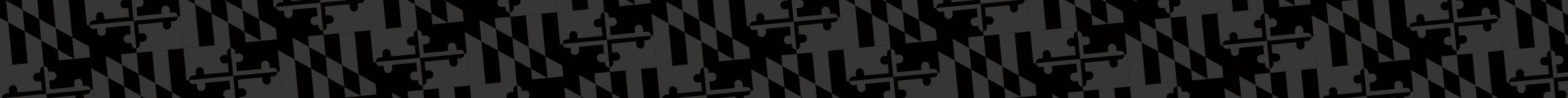 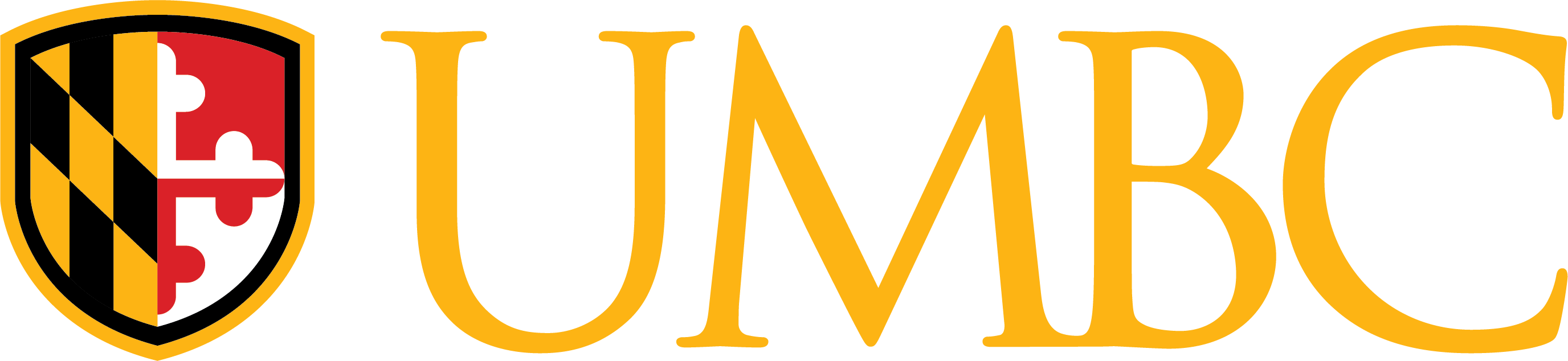 INTRODUCTION OR BACKGROUND INFORMATION
This should be written as an introduction to your topic and with language that a non-specialist in the field can understand. Define terms. Discuss previous work in the field (from your lit review).
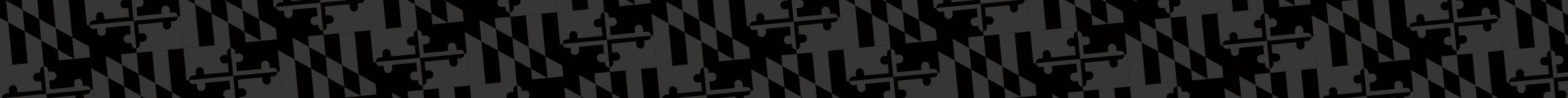 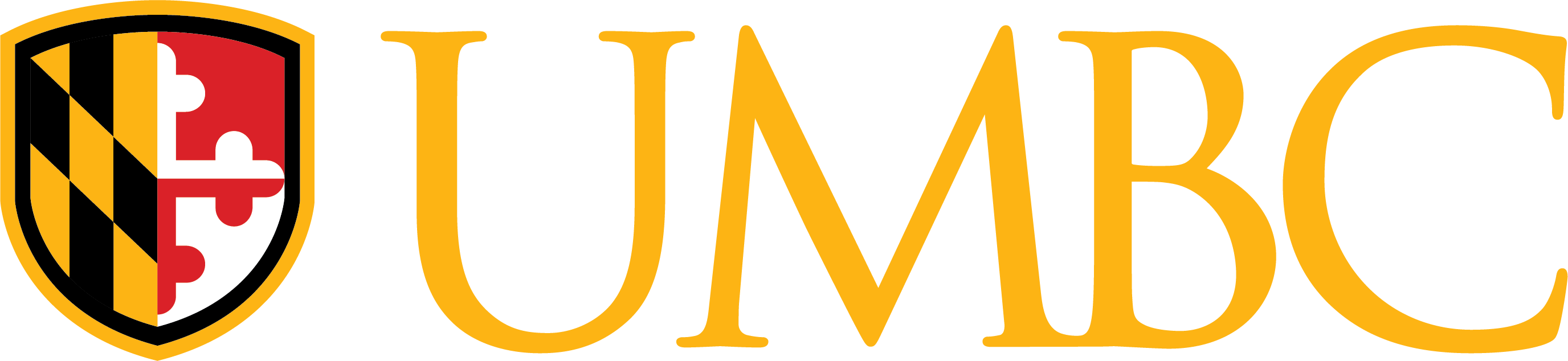 LITERATURE REVIEW
2-3 main sources that influenced your work
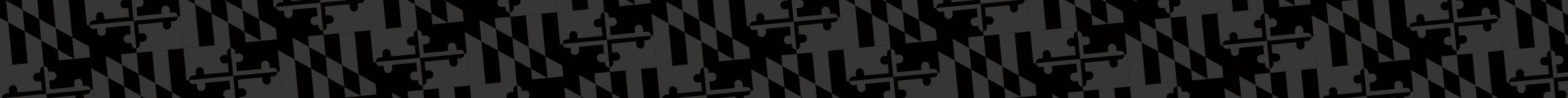 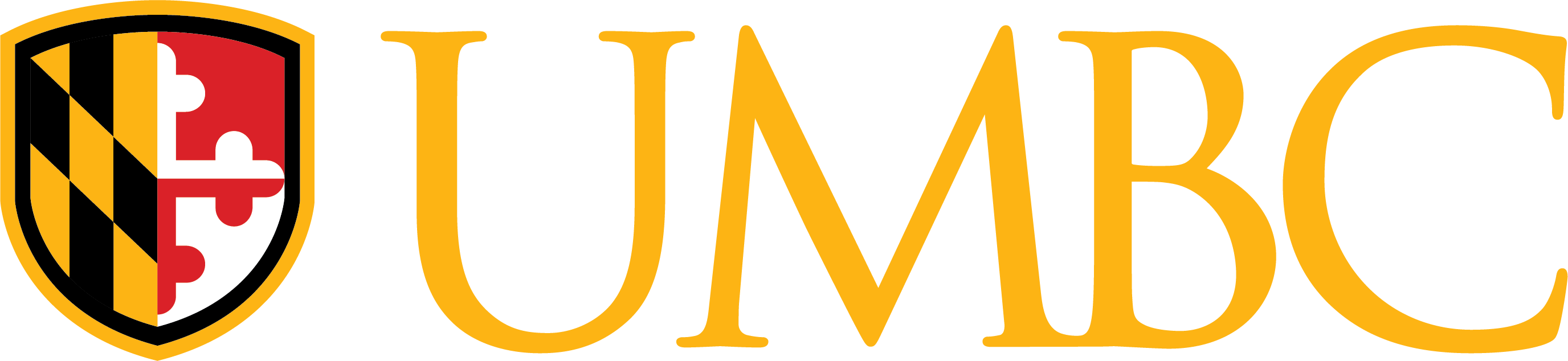 RESEARCH QUESTION
Hypothesis/Thesis
Your research objective/hypothesis should clearly state the problem under study and why it is significant. Will it resolve this problem for the first time or in a way that has not succeeded previously?
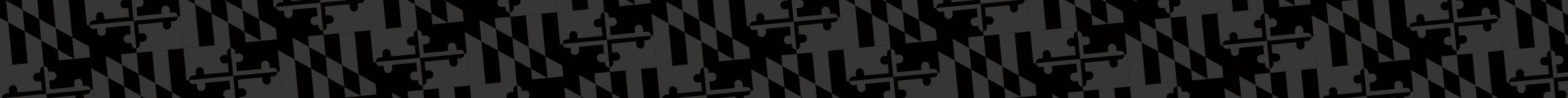 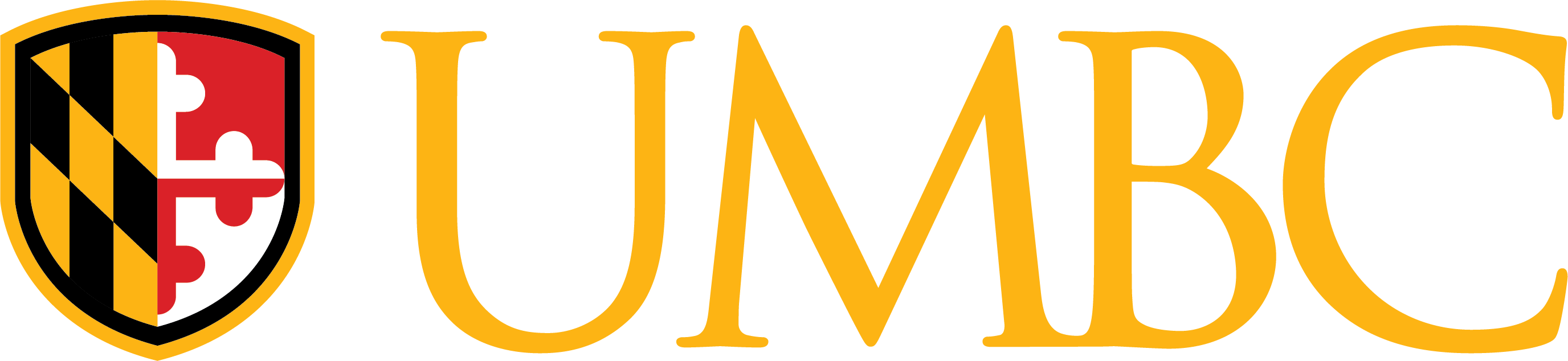 METHODS
How did you study your subject?
What instruments, participants, or technology did you use?
How was this method unique (used something for the first time or in a way it had not been used before?)
How does your method match your subject?
Theories, histories, equipment, tools
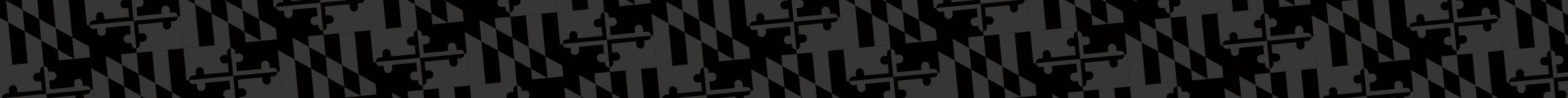 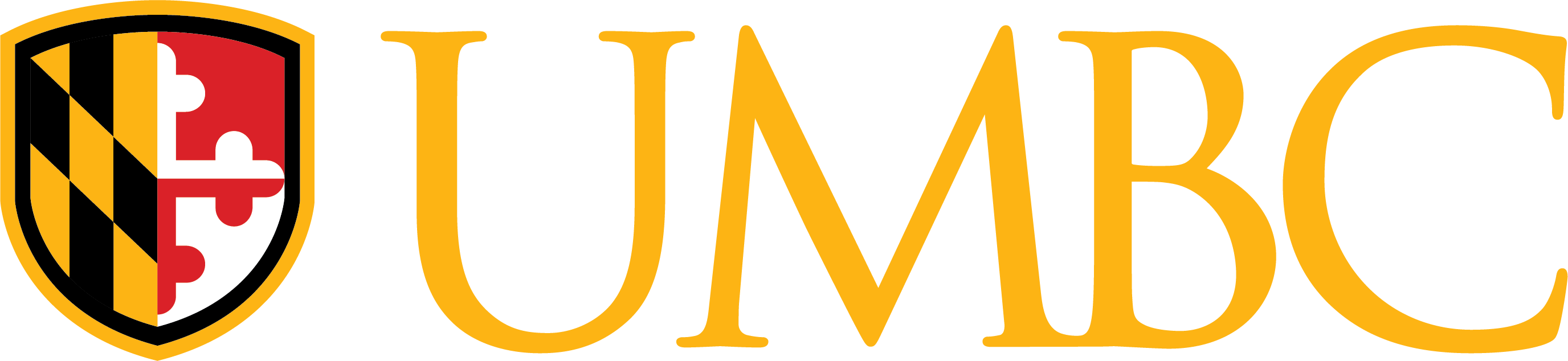 RESULTS/DATA
Findings, data, graphs and figures
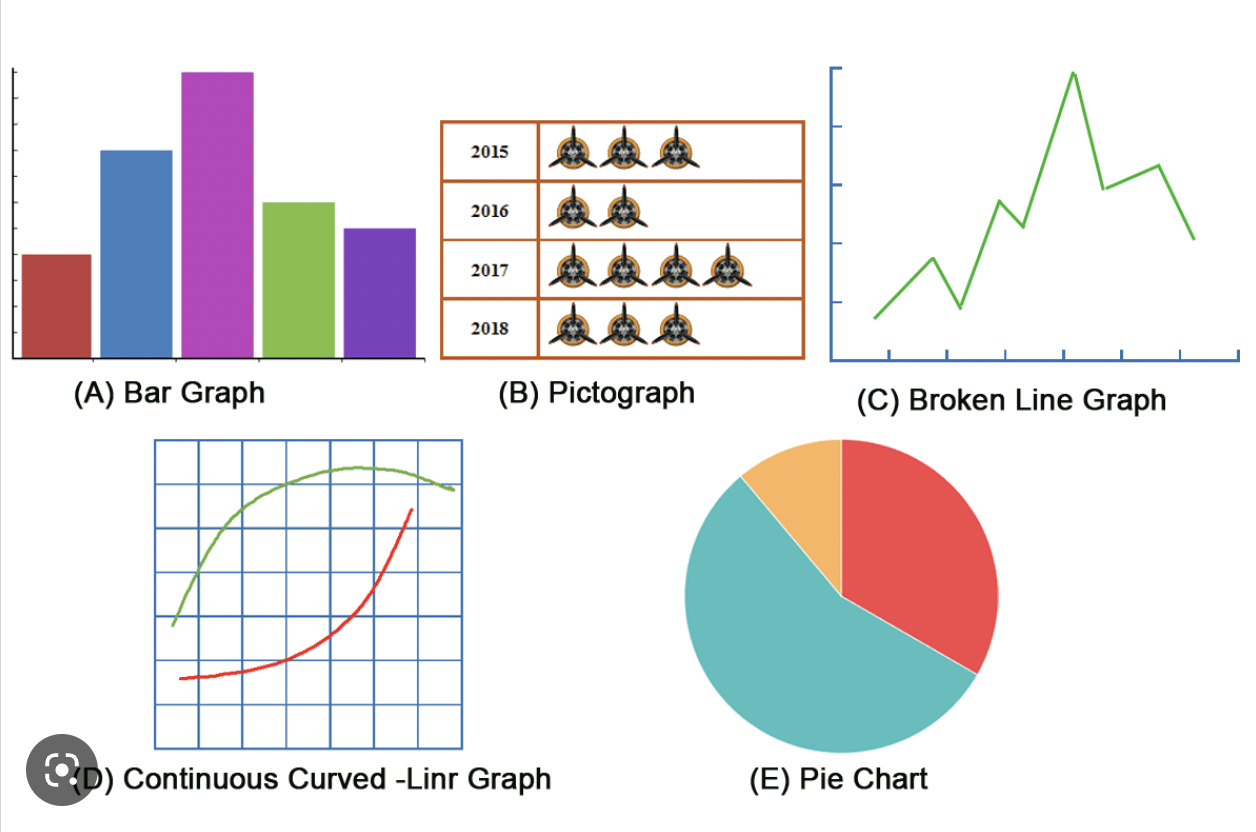 Use bullets for clarity
Always label charts and graphs
Describe each graphic for accessibility purposes
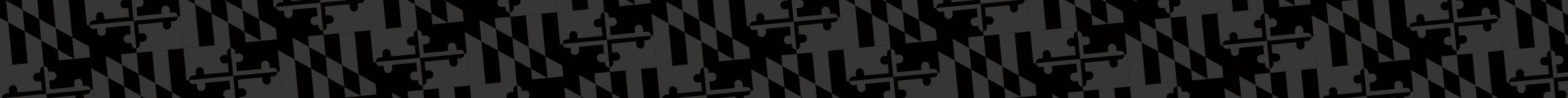 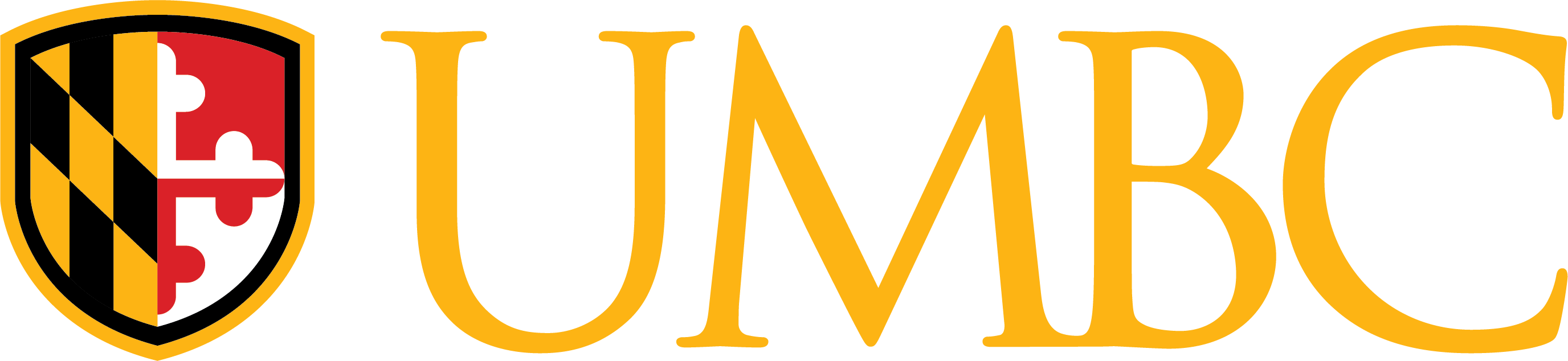 DISCUSSION
Major findings, significance of the study, impact on the research community. Interpretation- what do your results mean?
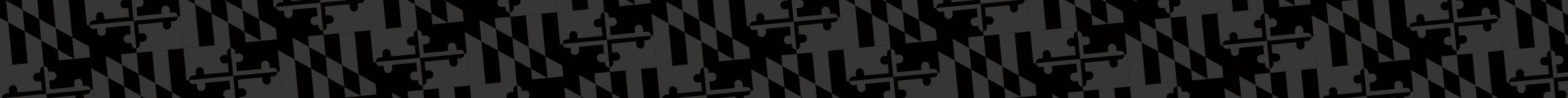 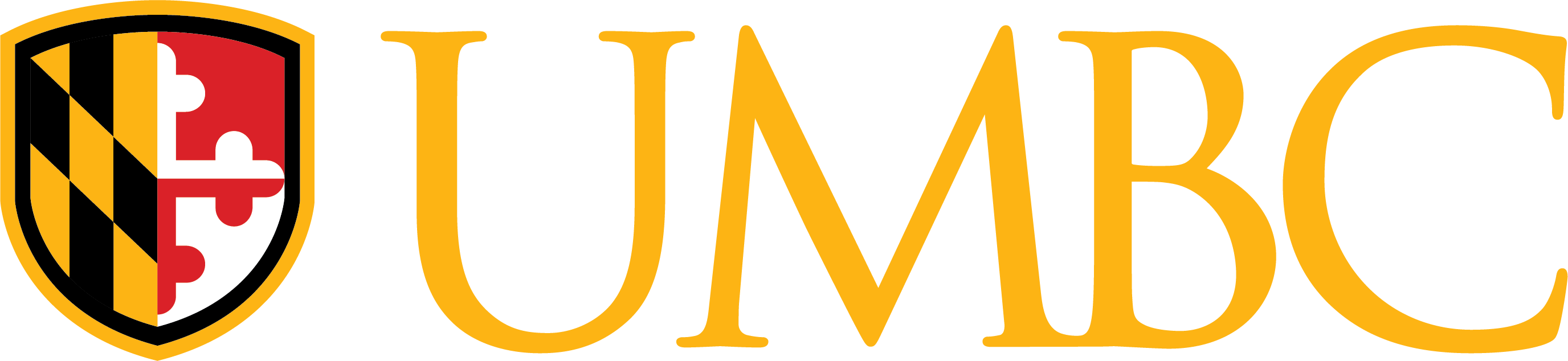 LIMITATIONS/FUTURE DIRECTIONS
Applications, how the study can be used by other researchers, how you may take the study forward with more research. What new questions might you ask as a result of this new knowledge?
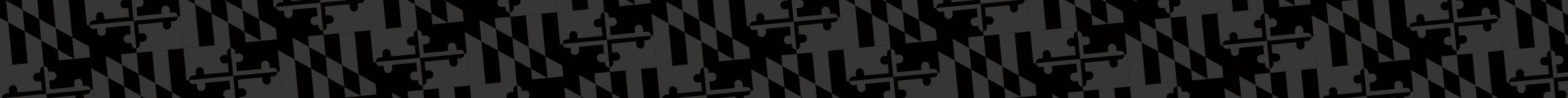 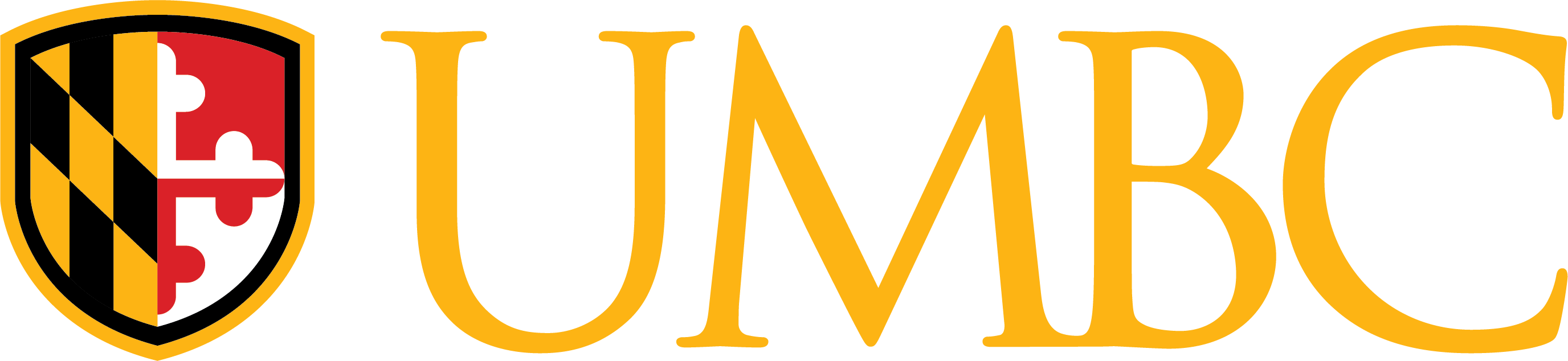 ACKNOWLEGEMENTS
Funding sources and other professional thank-yous, including your mentor(s), and department. Do not thank friends or family here- keep it professional.